Comment anticiper les risques associés au développement d’un projet et favoriser une meilleure intégration de celui-ci dans son milieu en réalisant une étude d’impact volontaire par enjeu? 

Le cas du projet d’usine de production d’hydroxyde de lithium à Bécancour
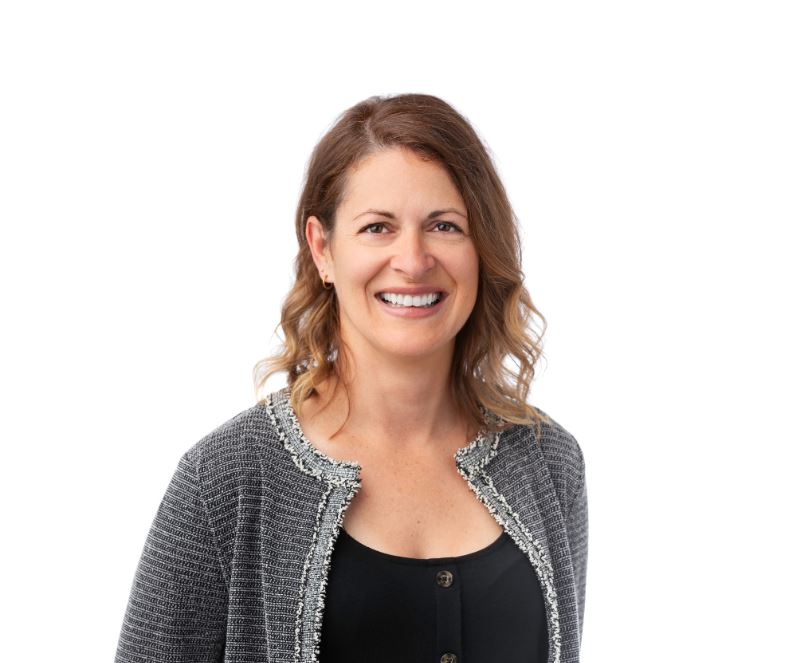 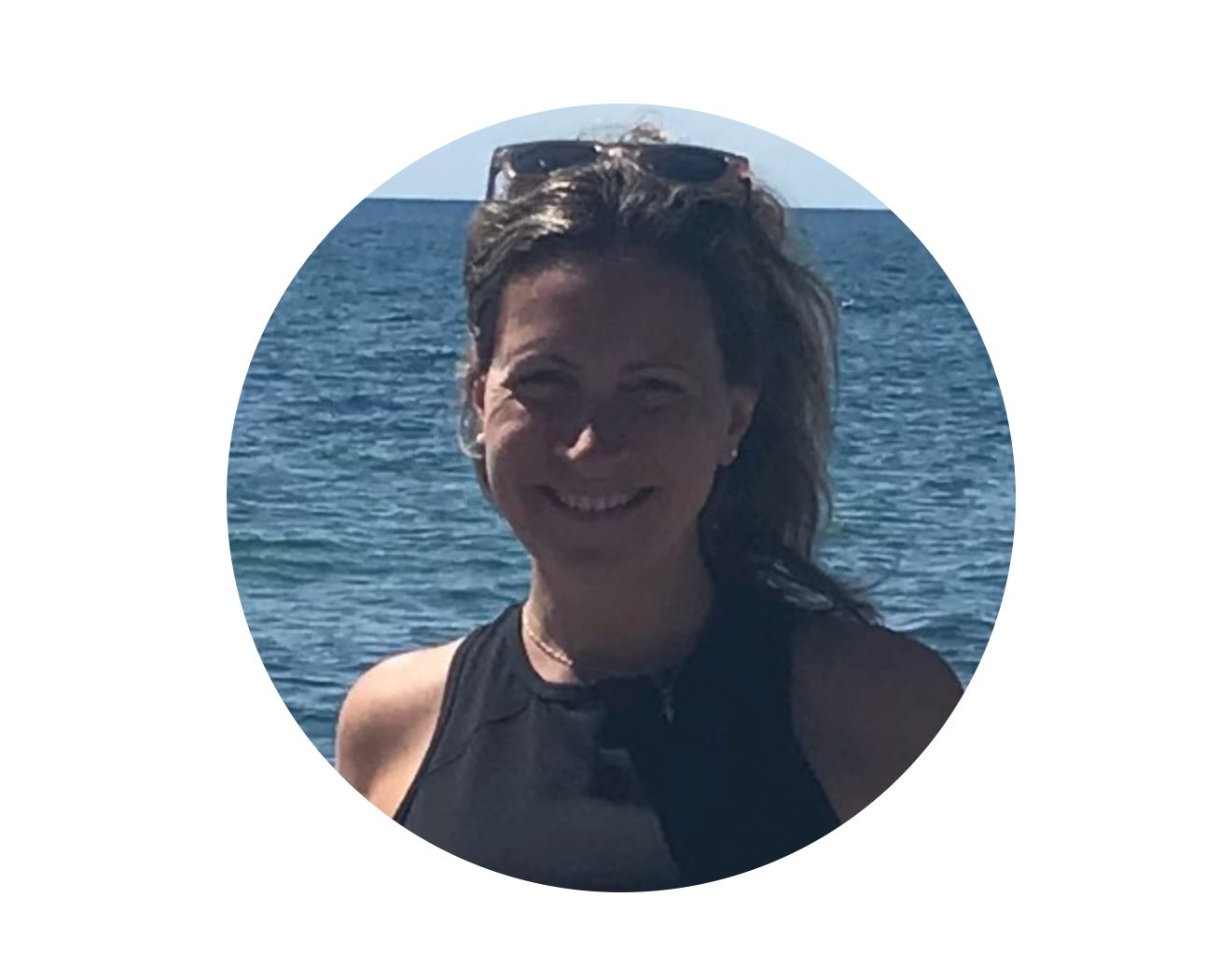 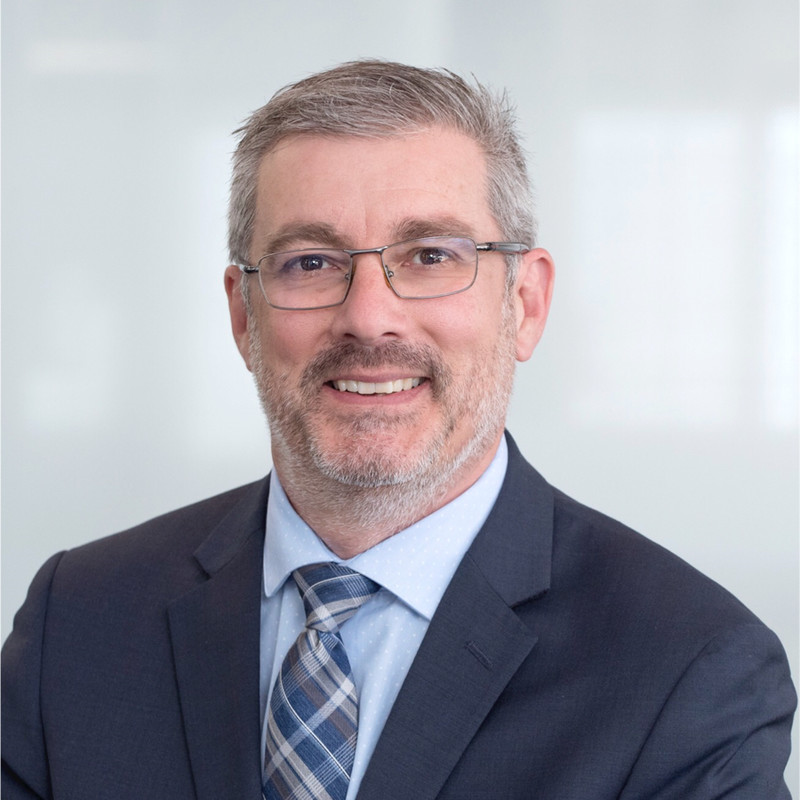 Marie-Eve Martin
Julie Dontigny
Benoît Gagnon
Directrice de projets

Transfert Environnement et Société
Conseiller sénior en environnement

HATCH
Directrice régionale des services en Environnement et Développement Durable pour l’est du Canada

HATCH
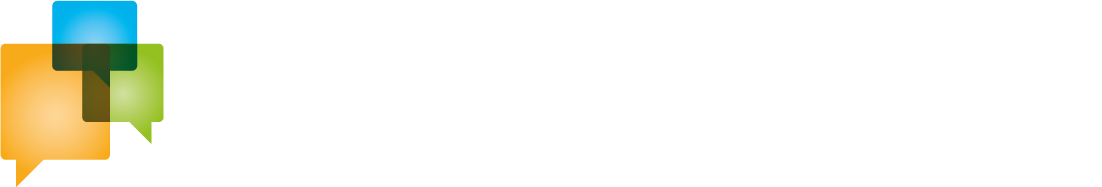 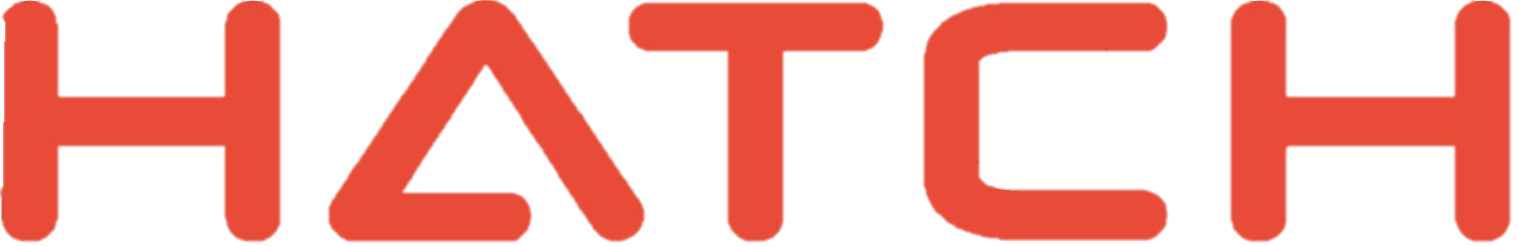 La demande pour les véhicules électriques en constante augmentation
Augmentation de 578 % de 2018 à 2022

170 592 véhicules électriques en 2022
 
1,6 millions de véhicules électriques pour la fin de 2030

Fin de la vente de véhicules automobiles et de camions légers à essence à partir de 2035
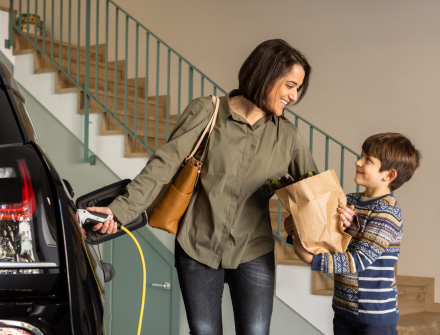 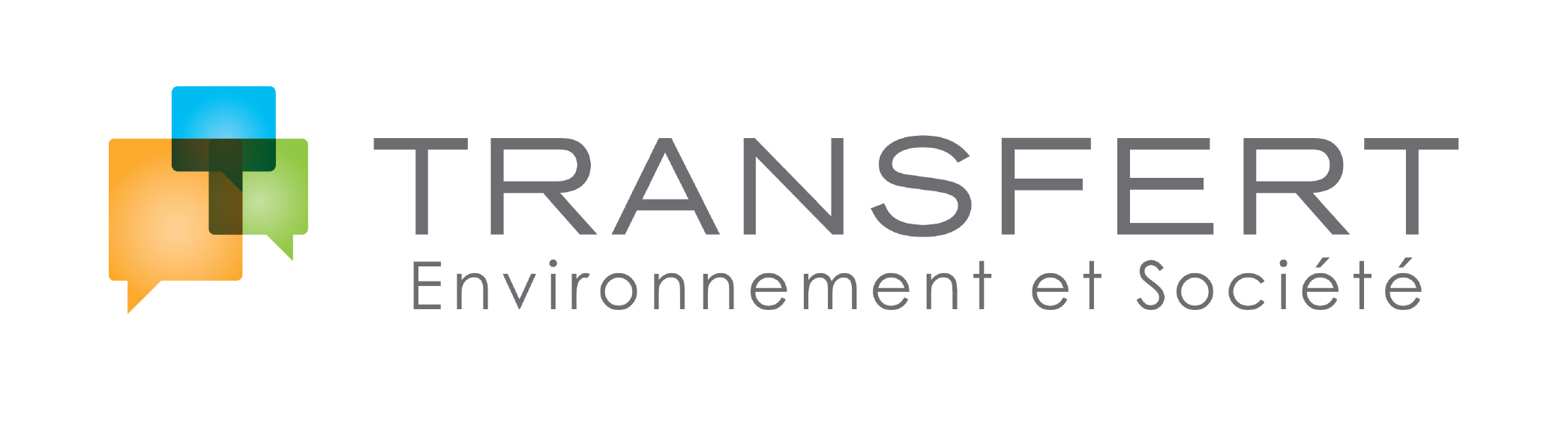 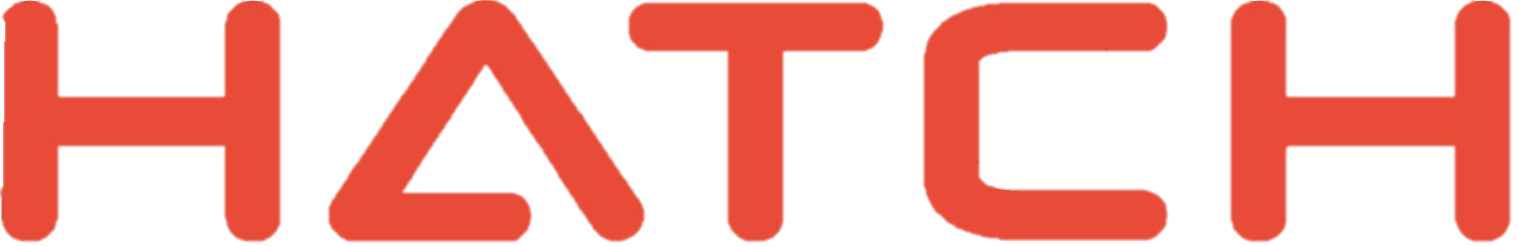 Un projet intégré de production de lithium au Québec
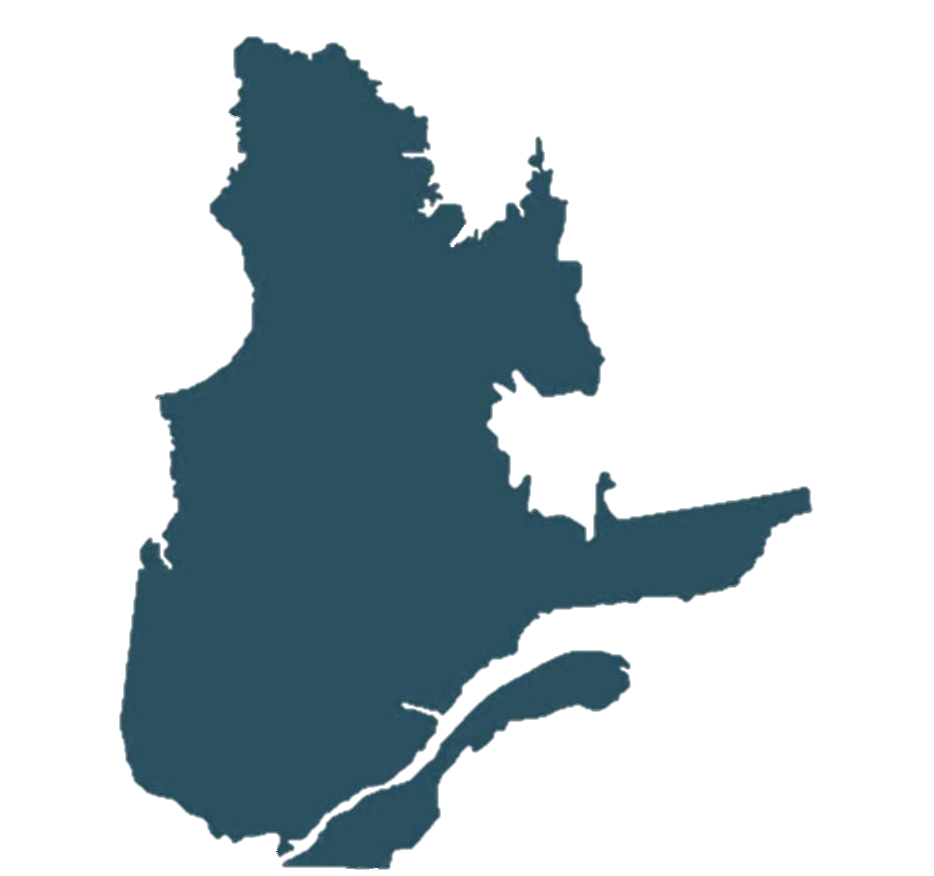 Comment sera accueilli le projet par la population et la communauté autochtone locale? 

Quels sont les enjeux auxquels s’expose le projet en s’implantant à Bécancour?
 
Y a-t-il des chances que le projet échoue en raison de son acceptabilité sociale? 

Comment se positionner comme agent catalyseur de concertation dans le milieu?
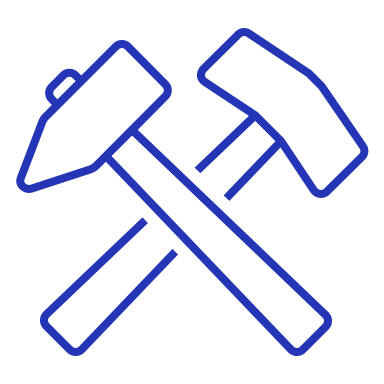 Whabouchi
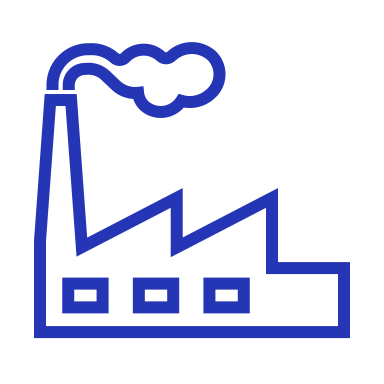 Bécancour
Montréal
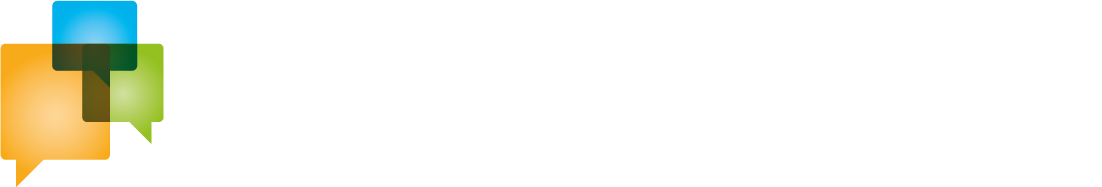 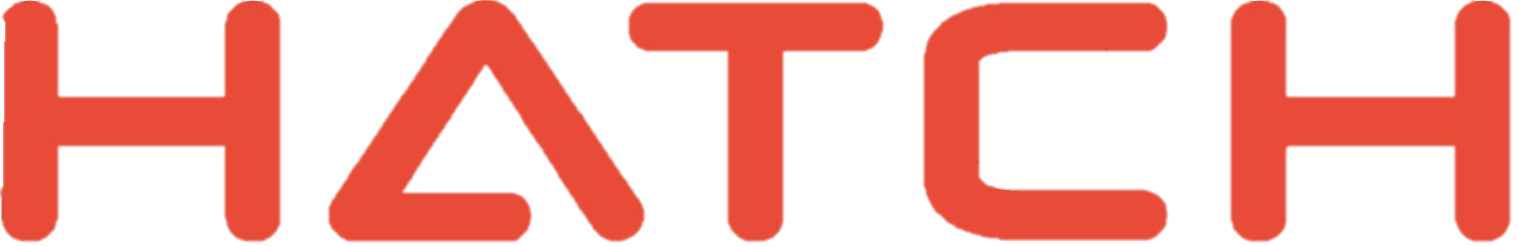 Évaluation environnementale et socialePourquoi choisir l’approche par enjeux?
Réflexion globale et transparente sur le projet (contexte volontaire de la démarche)
Cibler la discussion autour des préoccupations que le projet soulève parmi les parties prenantes
Approche efficace et bien coordonnée avec le projet (transition vers l’ingénierie détaillée)
Faciliter la prise de décision quant aux choix des mesures d’atténuation
Rapport d’étude synthèse et « convivial » à lire
Démontrer une rigueur méthodologique
Approche alignée avec le « Guide sur la méthode d’analyse des impacts structurée par enjeux » (MELCC, 2021)
Démarche itérative pour identifier les enjeux et les composantes de l’environnement (CVEs) liées
9 enjeux, 16 CVEs
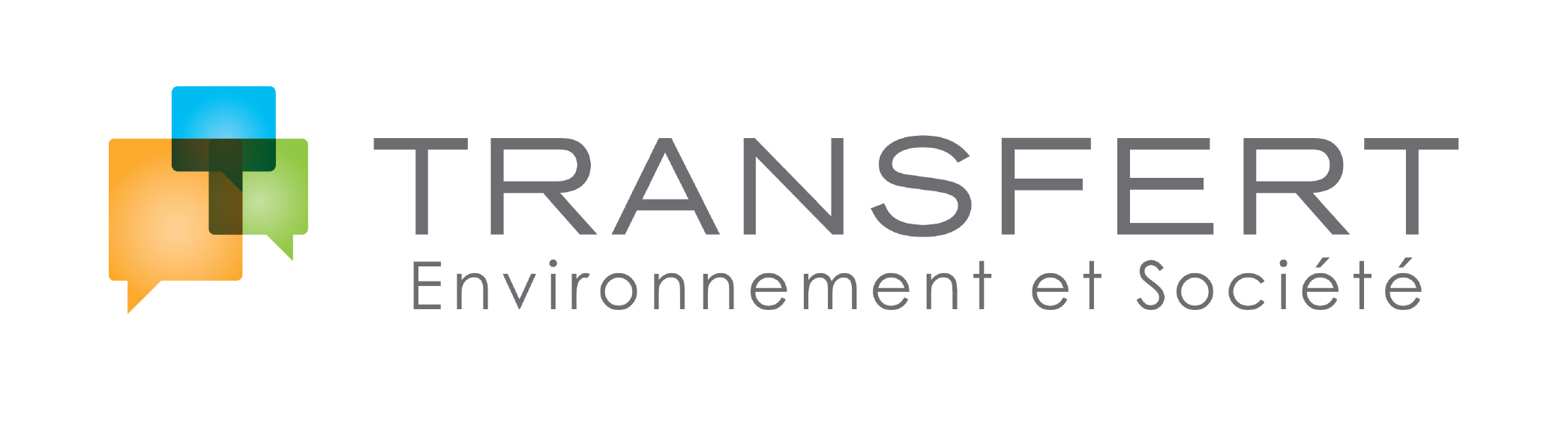 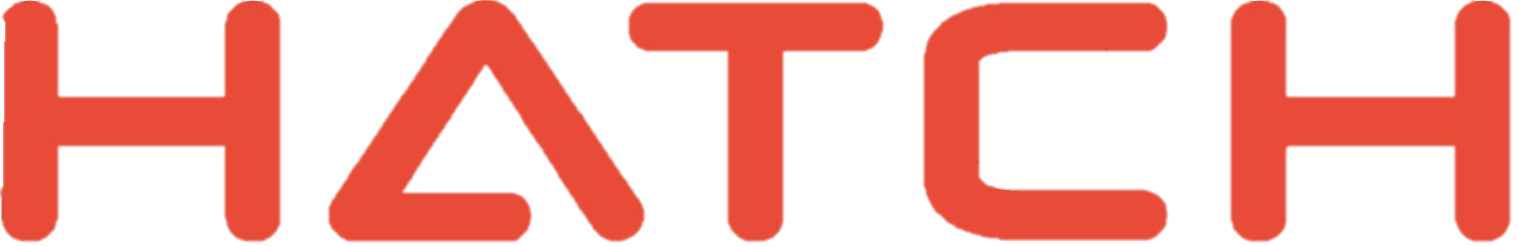 L’approche par enjeu pour alléger le processus d’étude d’impact
16 CVEs
9 enjeux
Approche par enjeux est plus intégratrice(multi-dimensionnelle)
Complexité au niveau de l’analyse
Chaque enjeu est appuyé généralement par plusieurs CVEs
La même CVE peut s’appliquer à plus d’un enjeu  (ex. : qualité de l’air se retrouve dans 4 enjeux)
Confusion possible entre sources d’impact et enjeux
Gestion des résidus de procédés
Augmentation de la circulation routière
Équipe multidisciplinaire a travaillé dès le début de manière collaborative (ateliers, groupes de travail)
Économie circulaire
Environnement sonore
Gaz à effet de serre (GES)
Qualité des sols
Qualité des eaux de surface et souterraines
Milieux humides
Qualité de l’air
Qualité de vie et santé publique allochtone
Qualité de vie et santé publique autochtone
Utilisation du territoire
Paysage
Santé et sécurité des travailleurs
Économie régionale
Niveau de vie
Espèces fauniques et floristiques d’importance culturelle
Faune terrestre et aquatique
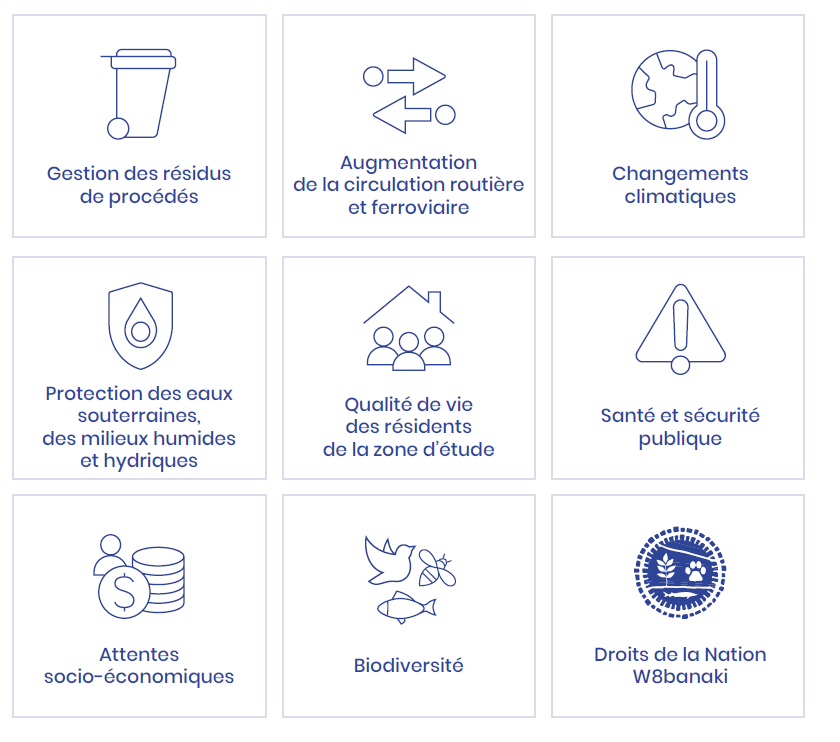 Qualité de l’air
Qualité de l’air
Qualité de l’air
Qualité de l’air
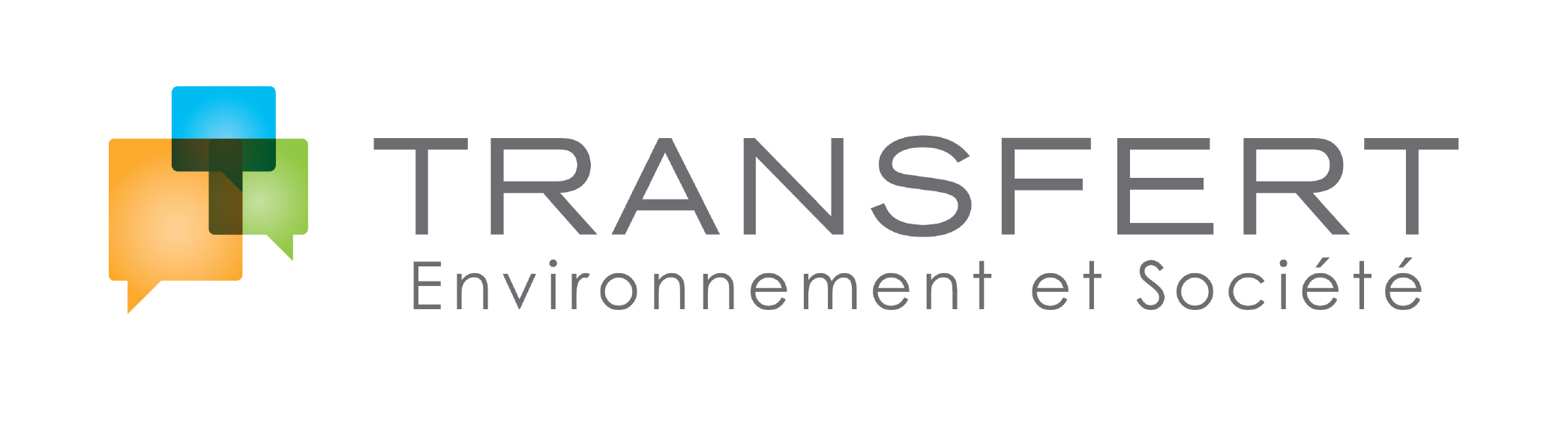 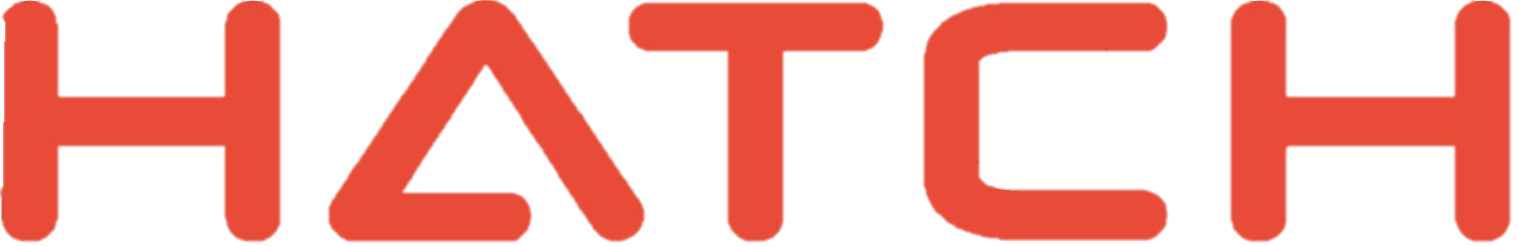 L’ÉIE classique et l’approche par enjeu : similitudes et différences
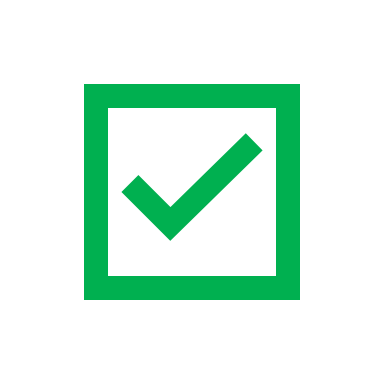 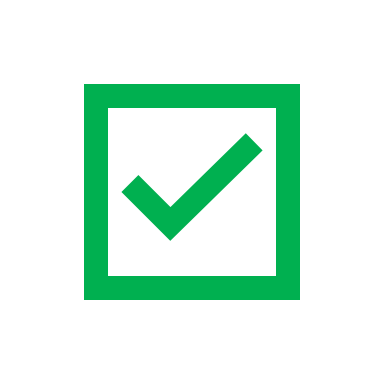 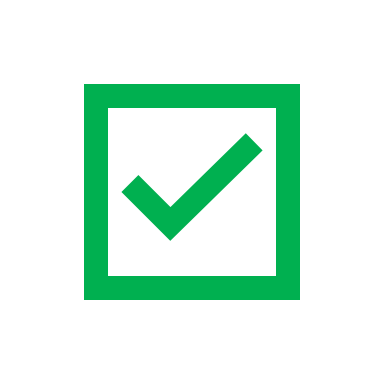 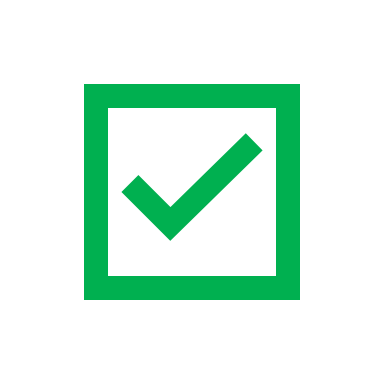 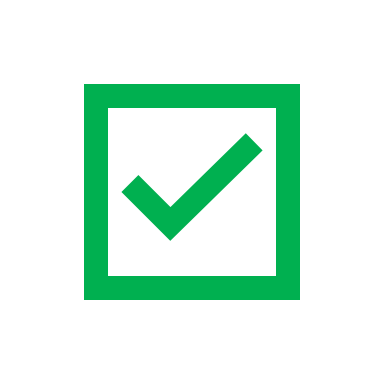 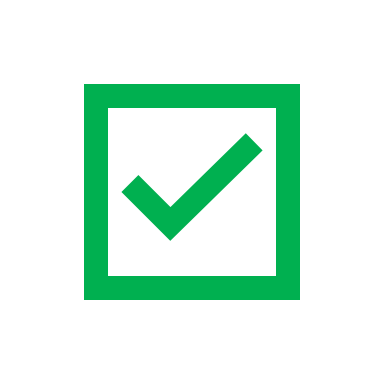 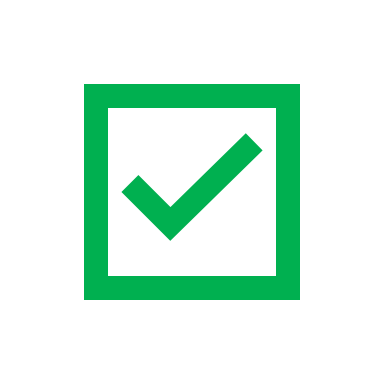 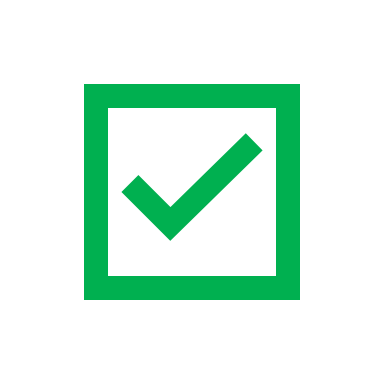 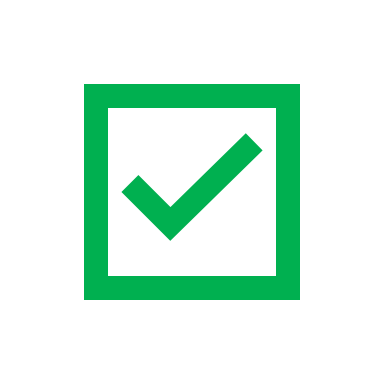 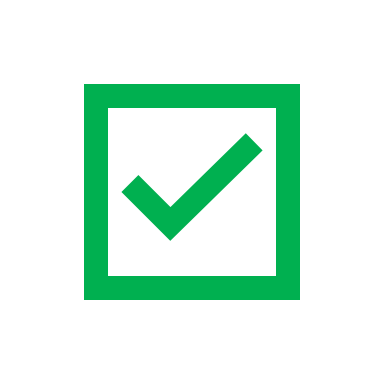 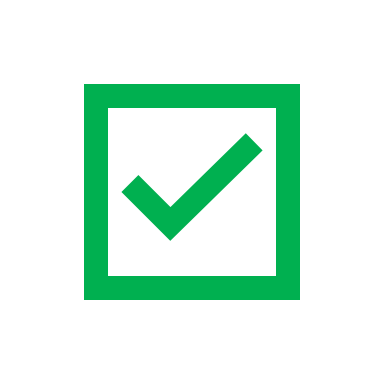 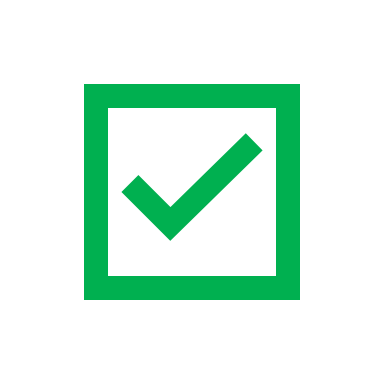 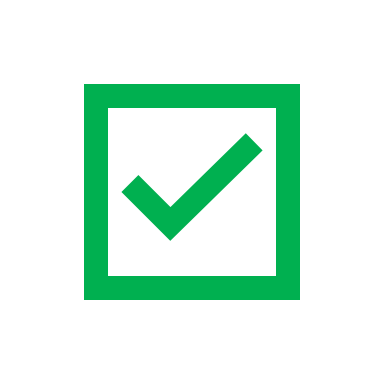 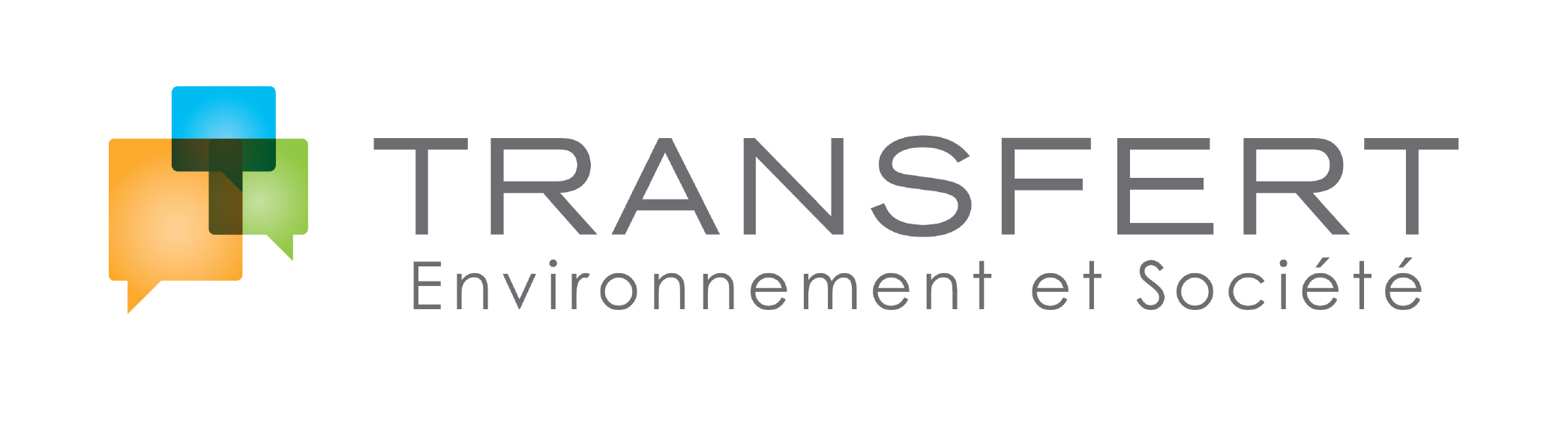 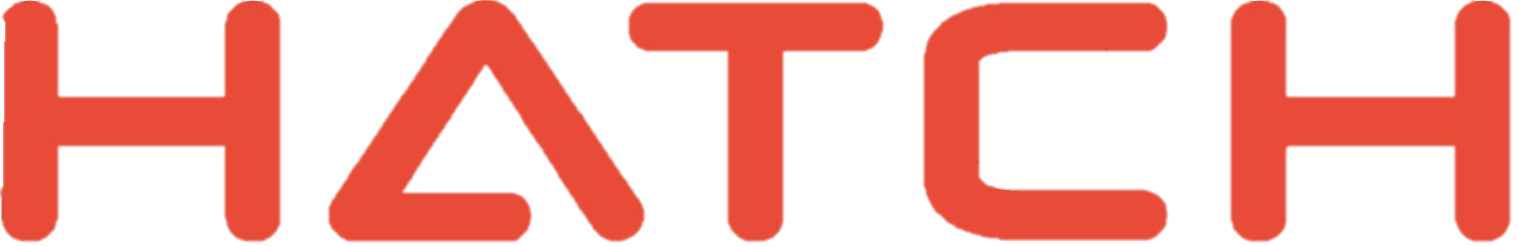 Exemple d’enjeu et des CVEs associées : qualité de vie des résidents
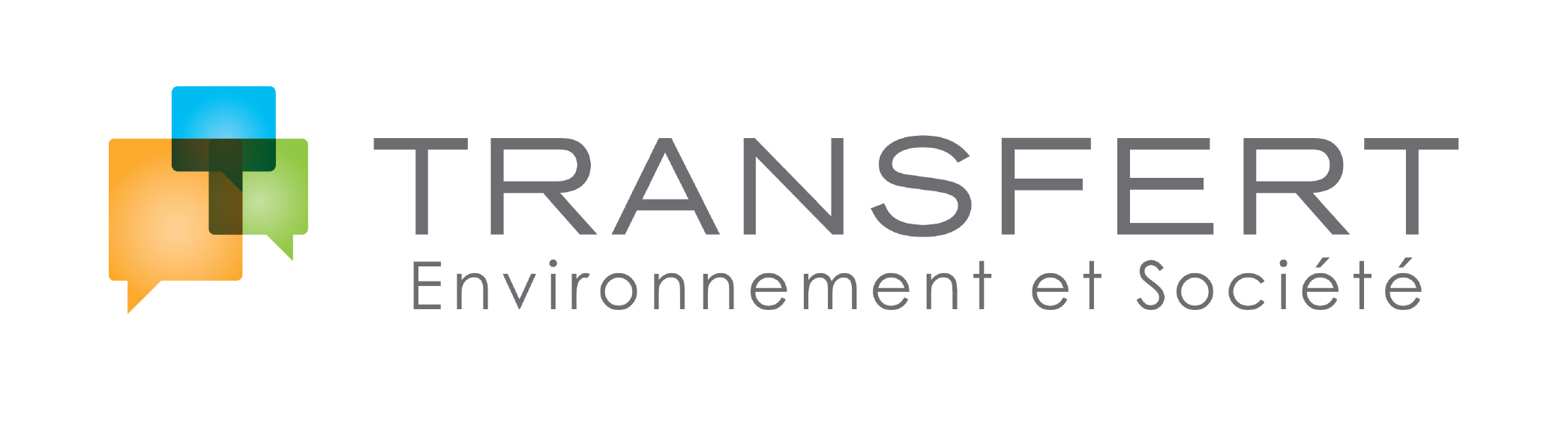 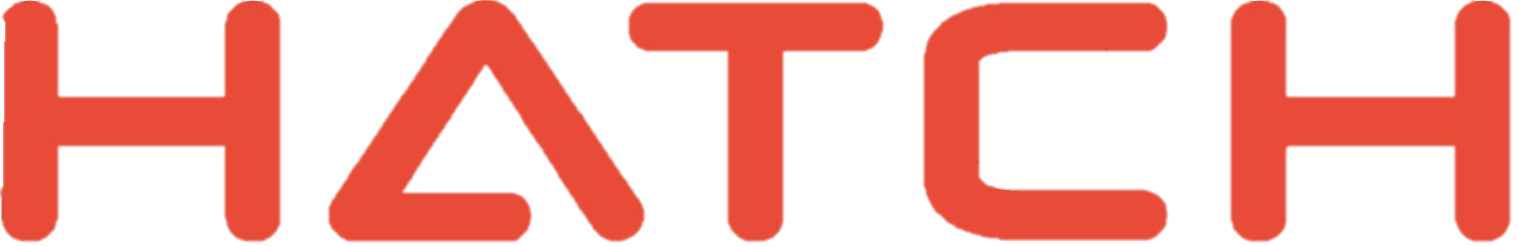 Exemple d’enjeu et des CVEs associées : augmentation de la circulation
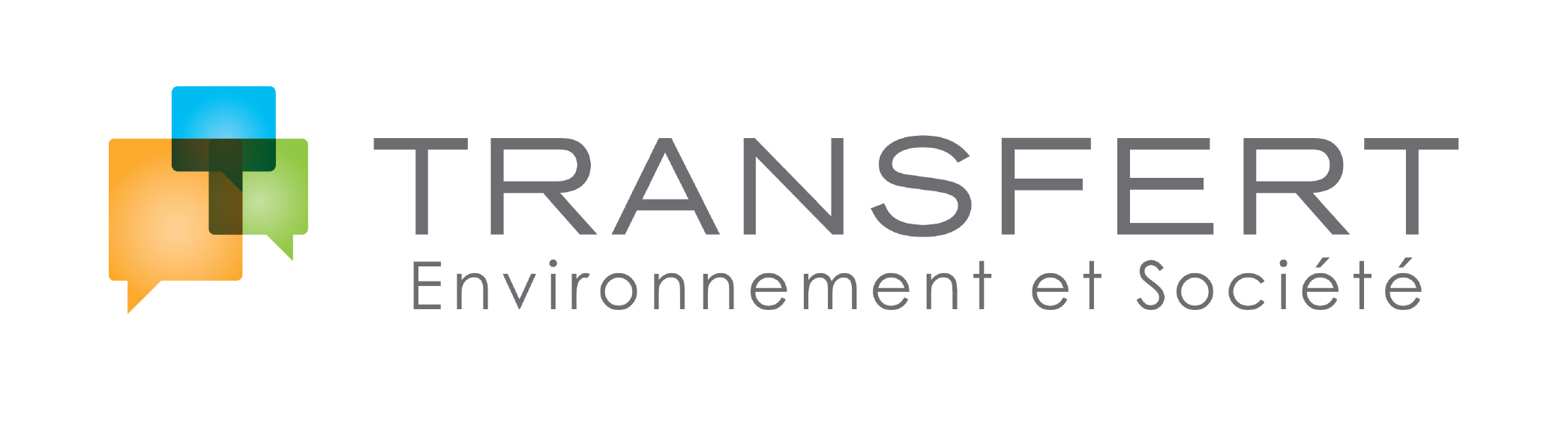 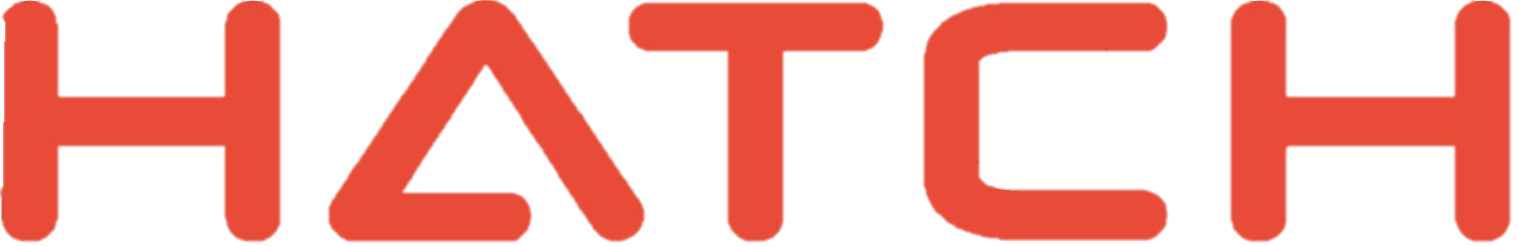 Les facteurs de succès de la démarche de participation publique
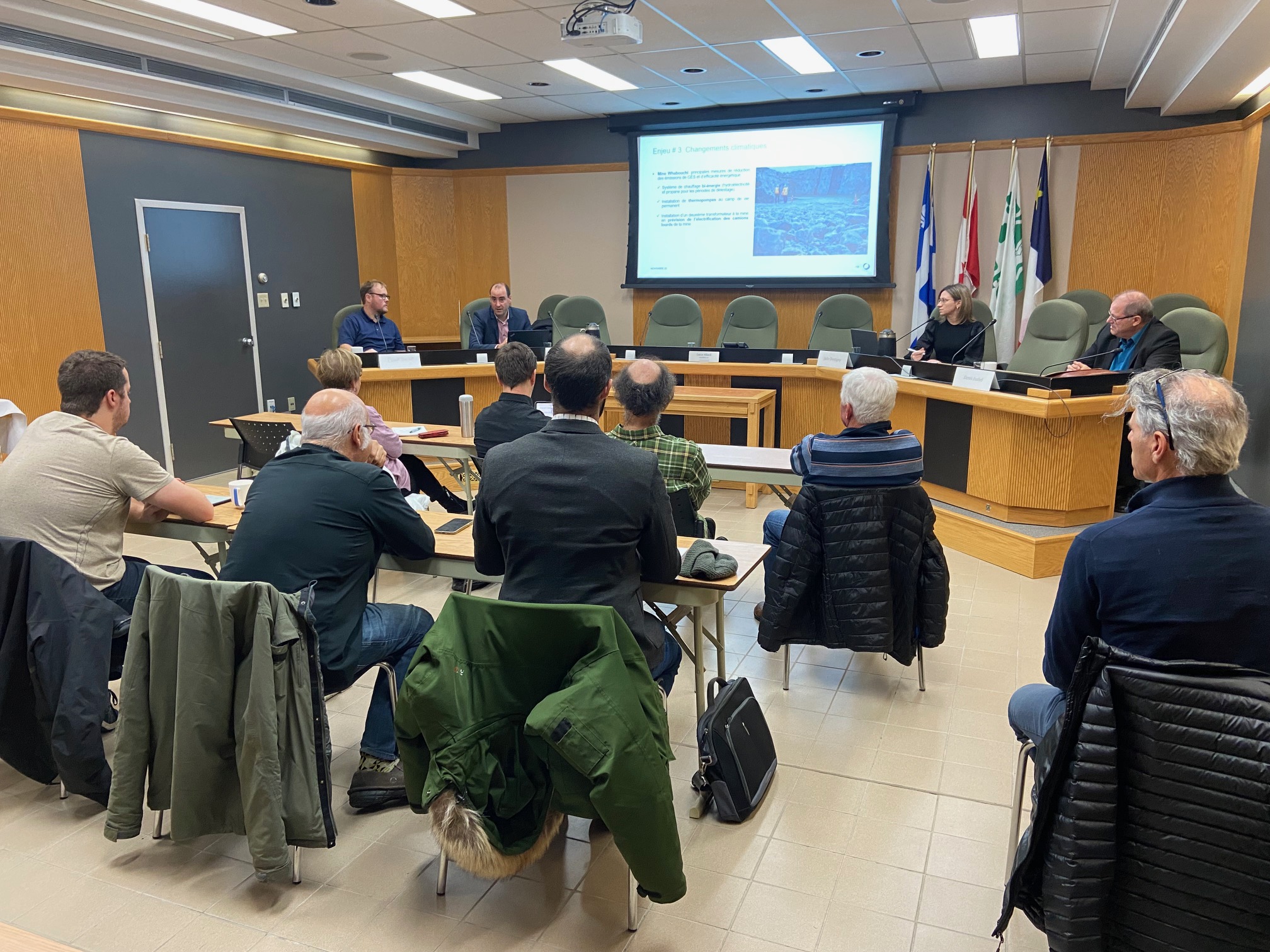 Avoir offert diverses occasions de contribuer à l’ÉES, à des publics variés, à différentes étapes de l’avancement du projet.

Avoir laissé les attentes et les besoins des publics teinter le processus de consultation et d’élaboration de l’ÉES.

Avoir favorisé la collaboration au sein de l’équipe de projet du promoteur et de ses consultants.
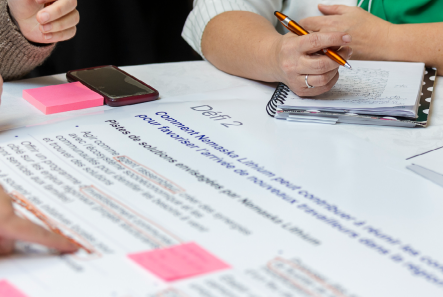 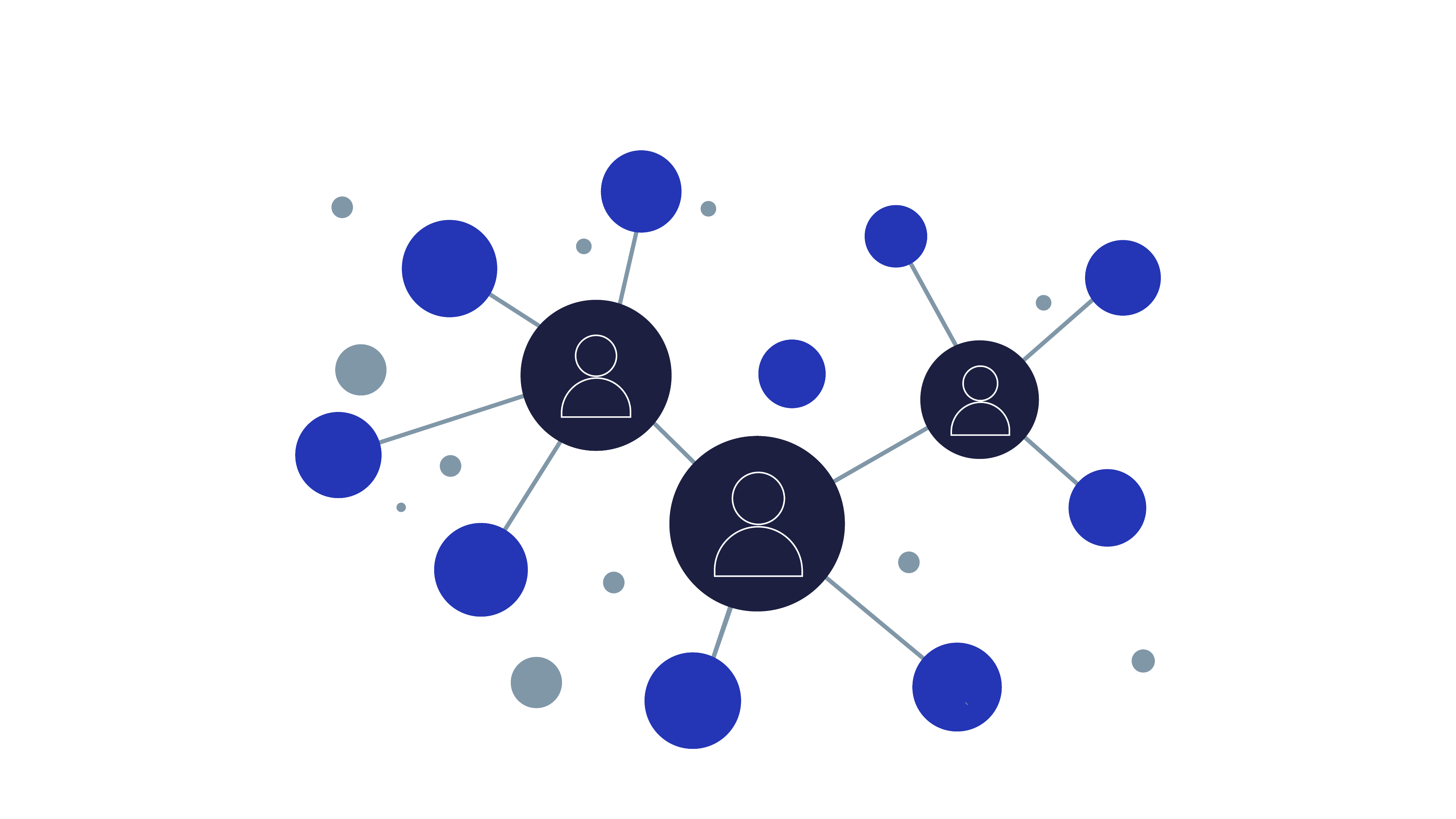 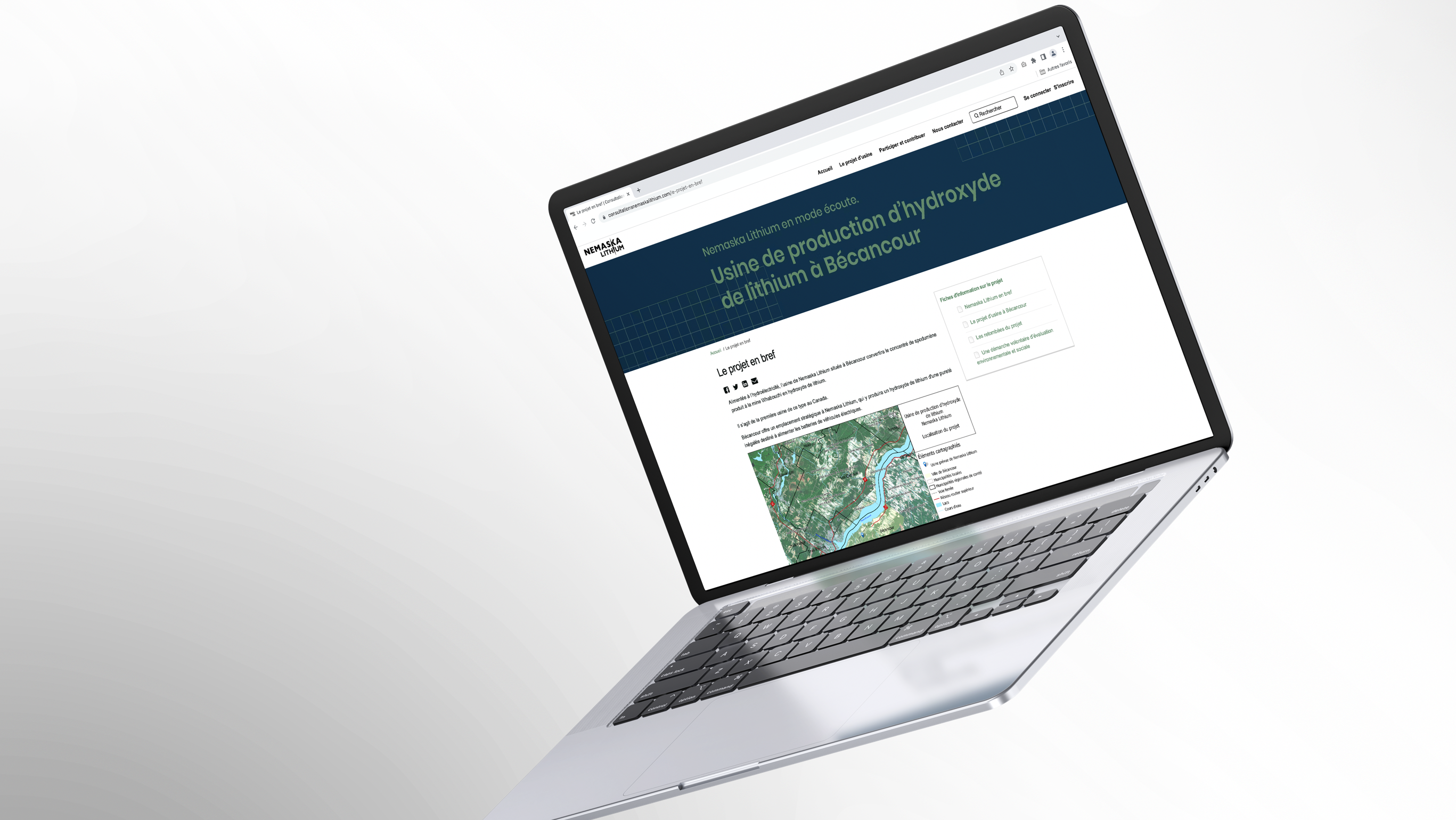 consultationsnemaskalithium.com
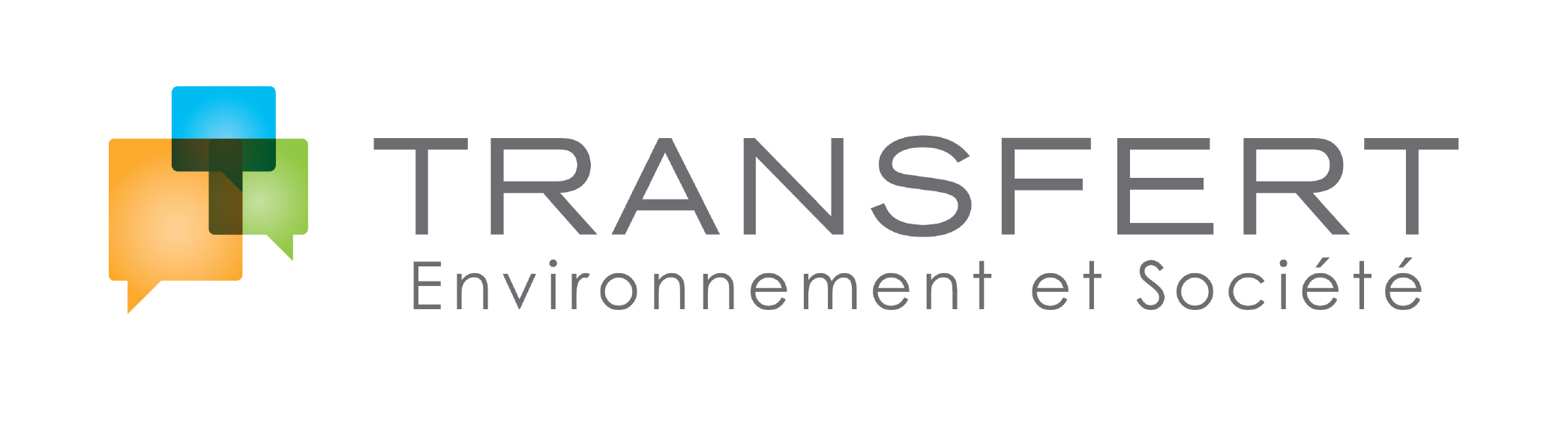 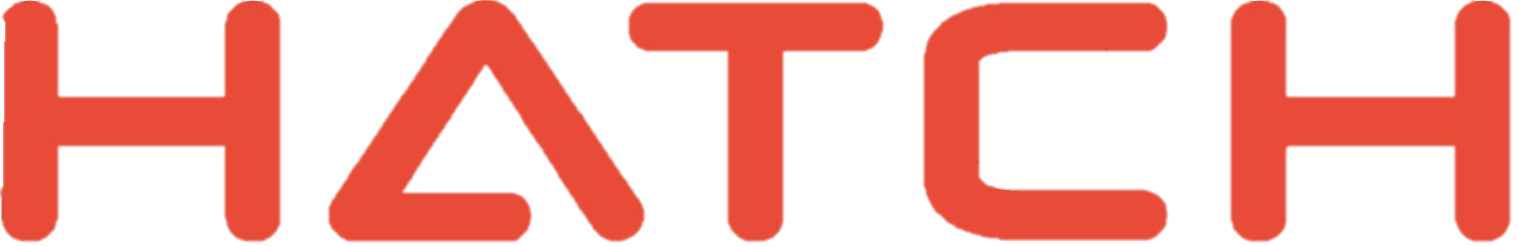 Contributions au projet d’usine provenant de la participation publique
Composantes de projet bonifiées
Conception du site pour maintenir les bandes riveraines
Localisation des activités ferroviaires et du stockage des conteneurs en fond de cour 
Aménagement paysager intégrant des essences végétales culturellement valorisées
Sélection d’un site d’enfouissement à proximité de l’usine (4 km) pour la disposition des résidus de procédé
Intégration harmonieuse du projet dans son milieu
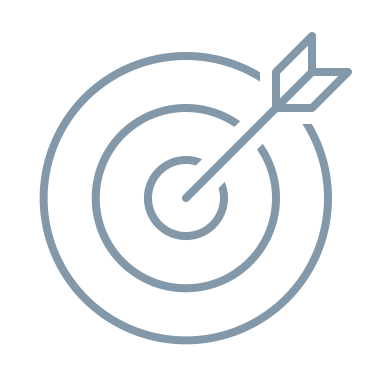 Engagements ou mesures adaptés aux besoins exprimés
Ouverture à soutenir des initiatives locales pour l’augmentation de places en services de garde
Réservation à l’avance des logements pour la période de construction prévenant la pression sur l’hébergement court terme
Coordination avec les établissements d’enseignement régionaux pour offrir de la formation ciblée sur les besoins de main-d’œuvre
Collaborer avec le GCNWA et son Programme d’aide à la gestion des urgences (PAGU) pour l’élaboration du programme des mesures d’urgence de l’usine
Atténuation des risques de réalisation
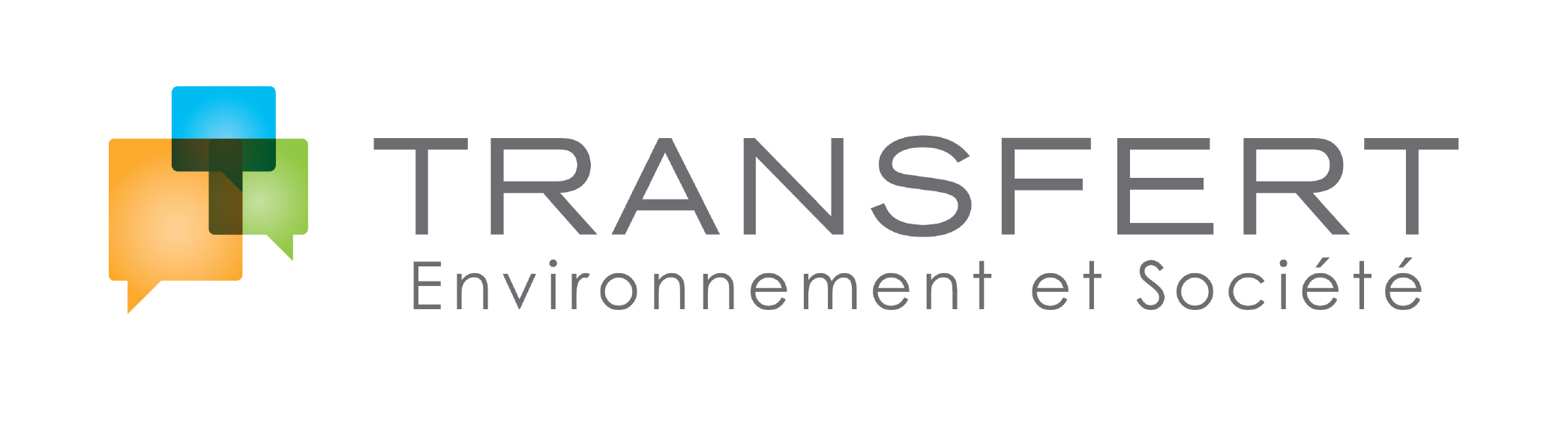 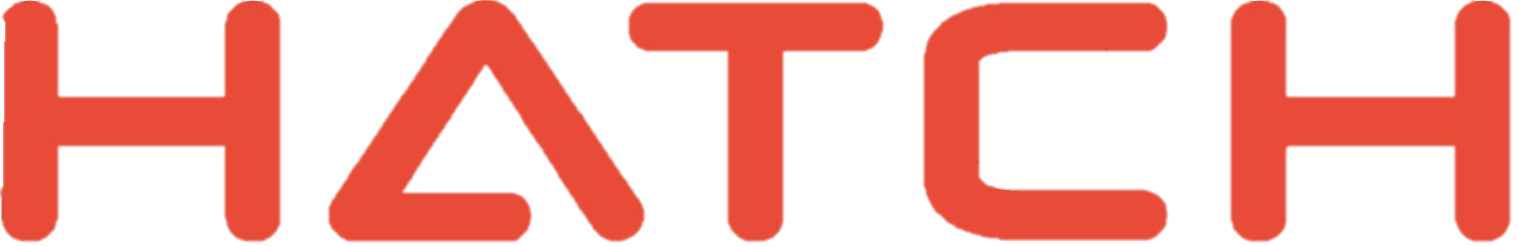 Leçons apprises de la démarche volontaire par enjeux
Cette démarche permet de distinguer le processus réglementaire du processus d’évaluation environnementale.
Rend l’échéancier de réalisation de l’évaluation environnementale plus flexible.
La démarche a permis de soutenir une réflexion globale avec les acteurs économiques et communautaires, a favorisé les échanges avec les parties prenantes et généré une concertation auprès des acteurs régionaux.
La reconnaissance par Nemaska Lithium de l’enjeu sur les Droits de la Nation W8banaki a permis de raffermir la relation entre les parties.
Attention à la confusion possible entre Enjeux, CVE et sources d’impact. 
Rappel
Importance d’impliquer plusieurs experts, les parties prenantes et les Premières Nations tôt dans la démarche d’étude et de consultation publique.
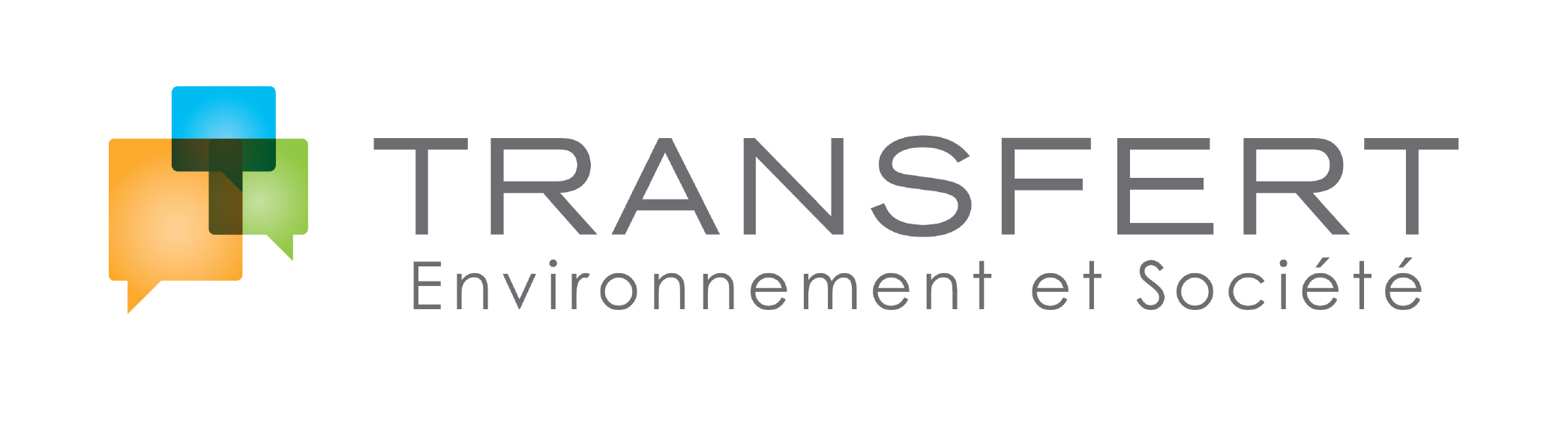 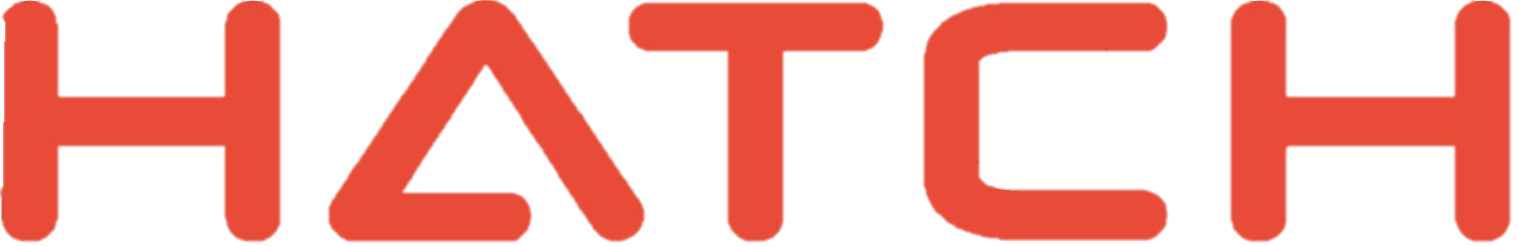 MERCI
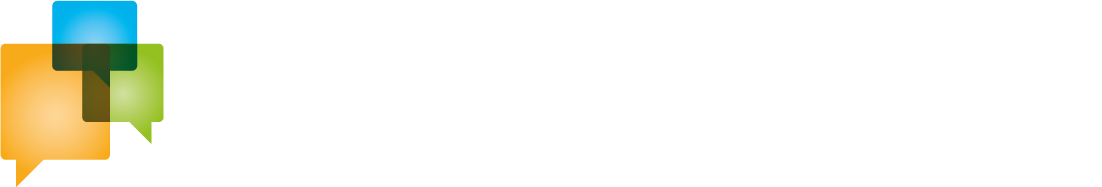 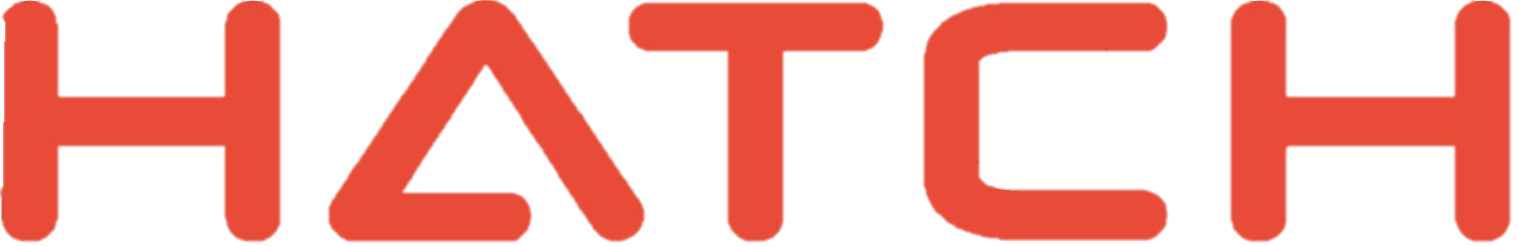